Network-on-Chip
(1/2)


Ben Abdallah Abderazek
The University of Aizu
E-mail: benab@u-aizu.ac.jp
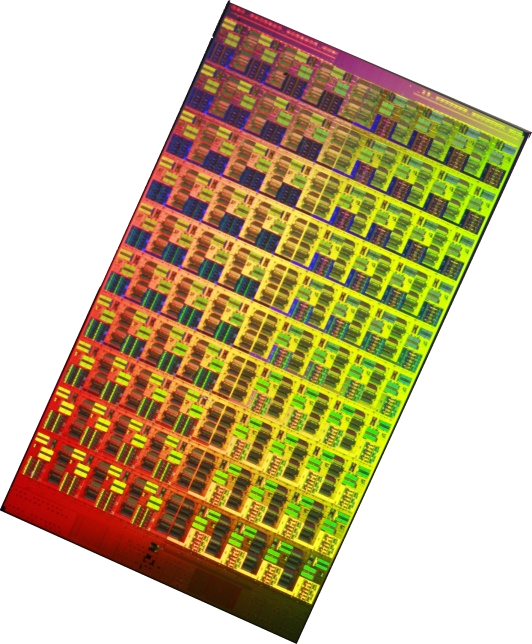 1
Hong Kong University of Science and Technology, March 2013
Part 1Application requirementsNoC: A paradigm shift in VLSI DesignCritical problems addressed by NoCTraffic abstractions Data abstractionNetwork delay modeling
2
Application Requirements
Signal processing
 Hard real time
 Very regular load
 High quality

Typically on DSPs
Media processing
 Hard real time
 Irregular load
 High quality

SoC/media processors
Multimedia
 Soft real time
 Irregular load
 Limited quality

PC/desktop
Very challenging.
3
Packet Processing in Future Internet
ASIC
(large, expensive to 
develop, 
not flexible)
Future Internet
MCSoC
More packets
&
Complex packet
processing
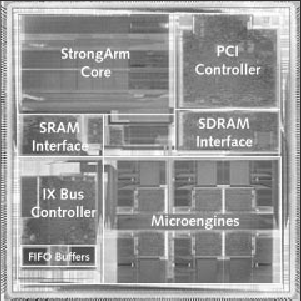 General Purpose 
Processors
Multicore System-on-Chip (MCSoC):
High processing power 
Support wire speed 
Programmable 
Scalable 
Wide applications in networking areas
4
Telecommunication Systems &  NoC
The trend nowadays is to integrate telecommunication system on complex MCSoC: 
Network processors, 
Multimedia hubs, and 
base-band telecom circuits 

These applications have tight time-to-market and performance constraints
5
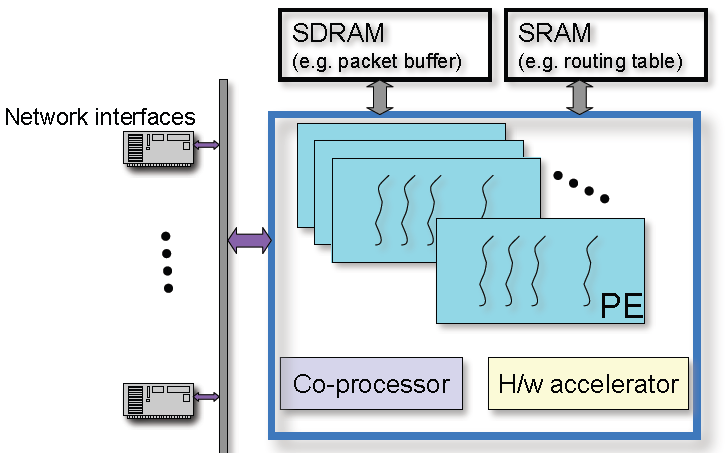 Typical NP (Network Processor)
6
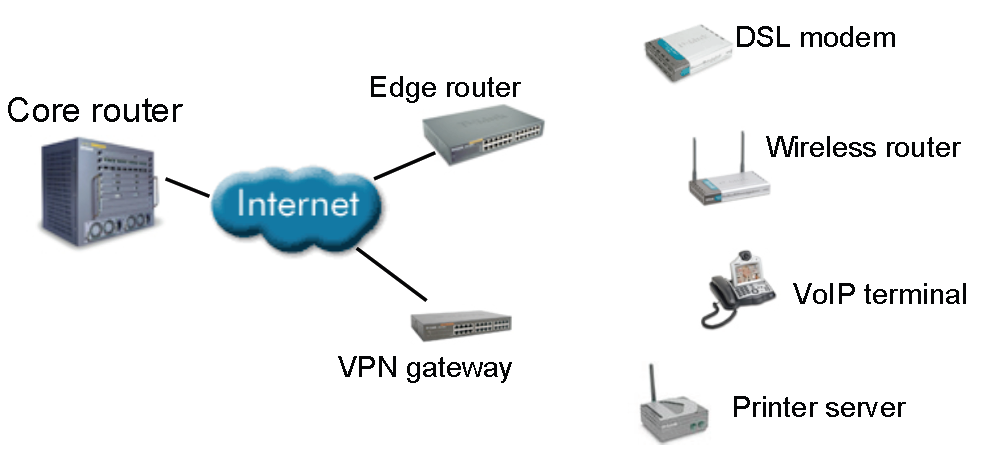 Examples of NP Applications
7
Telecommunication System Requirements
A typical telecommunication system is composed of 4 type of components: 
Software tasks 
Processors executing software
Specific hardware cores, and 
Global on-chip communication network
8
Telecommunication System Requirements
A typical telecommunication system is composed of 4 types of components: 
Software tasks 
Processors executing software
Specific hardware cores, and 
Global on-chip communication network
This is on of the most challenging issue.
9
Technology & Architecture Trends
Technology trends
Vast transistor budgets
Relatively poor interconnect scaling
Need to manage complexity and power
Build flexible designs (multi-/general-purpose)

Architectural trends
Go parallel!
10
Communication Reliability
Information transfer is inherently unreliable at the electrical level, due to:
Timing errors
Cross-talk
Electro-magnetic interference (EMI)
Soft errors
The problem will get increasingly worse as technology scales down
11
Wire Delay vs. Logic Delay
2:1 global on-chip communication to operation delay 9:1 in 2010
12
Ref: W.J. Dally HPCA Panel presentation 2002
On-chip Interconnection Types
I/O
M1
I/O2
P1
P1
-Leakage Power
-Thermal Power
-Noise
P1
I/O1
Many
Modules
P2
P3
M3
P3
M1
M2
P2
P5
Point-to-Point
13
On-chip Interconnection Types
P1
P2
M1
M2
I/O
2
P3
P4
Wait
Wait
Wait
I/O
1
P6
I/O
3
M4
P5
M3
P7
Wait
Wait
Wait
Shared bus
14
On-chip Interconnection Types
Wait
M1
M2
P3
P4
Wait
P1
P2
I/O
2
I/O
3
M4
M3
P7
Bridge
Wait
I/O
1
P6
P5
Wait
Wait
Hierarchical bus
15
On-chip Interconnection Types
M3
M2
I/O
1
P1
P6
M1
P5
P2
Wait
P4
P3
Wait
Bus matrix
16
On-chip Interconnection Types
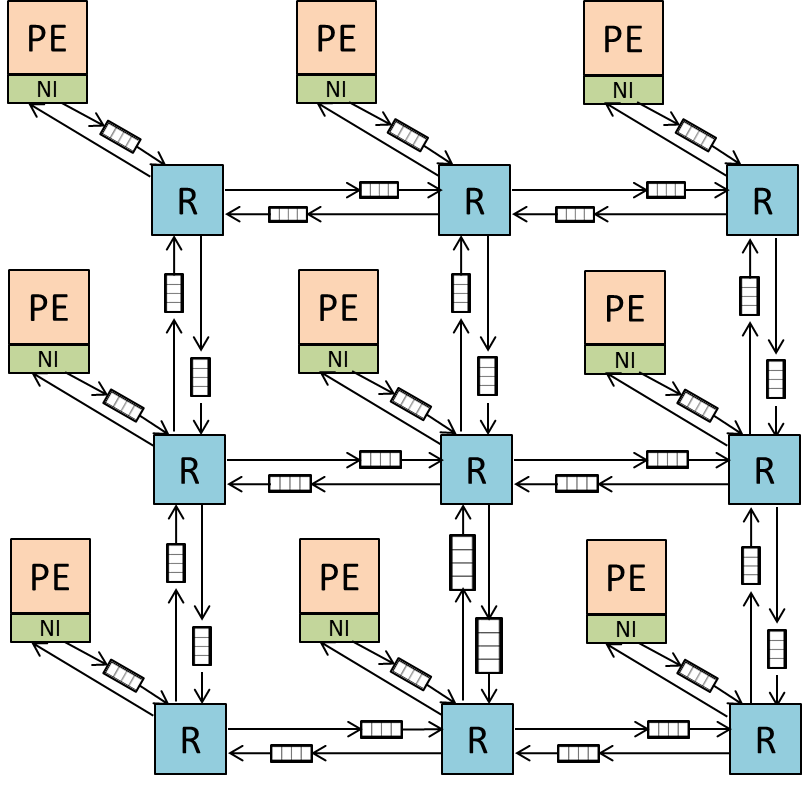 Router
Processing
element
Unidirectional
links
Network
Interface
Input
buffers
Network-on-Chip -> our main topic in this lecture.
17
On-chip Interconnection Types
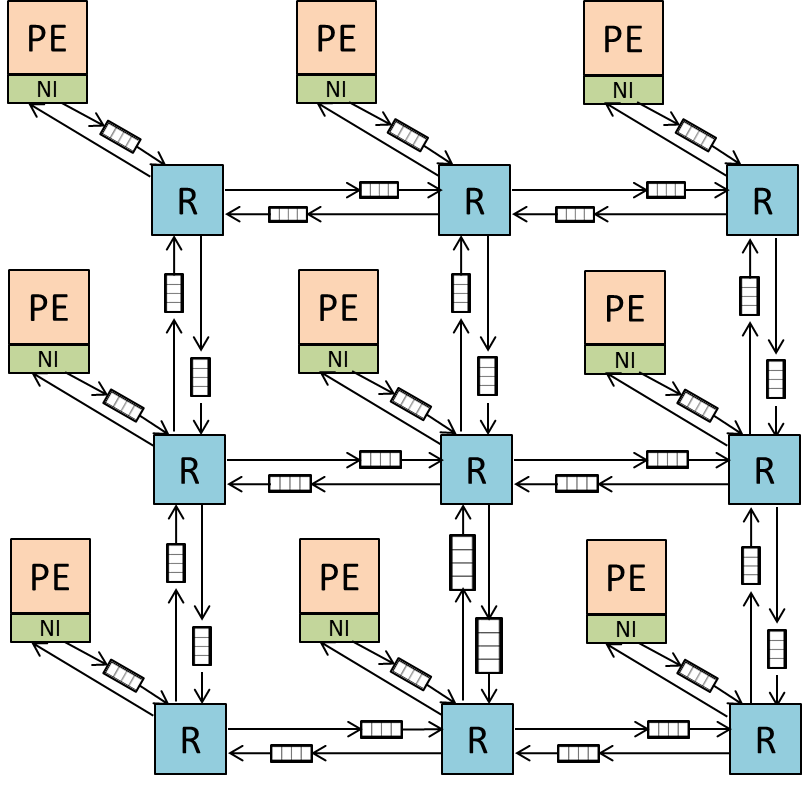 Network-on-Chip -> our main topic in this lecture
18
Let us Summarize all On-chip Interconnection Types
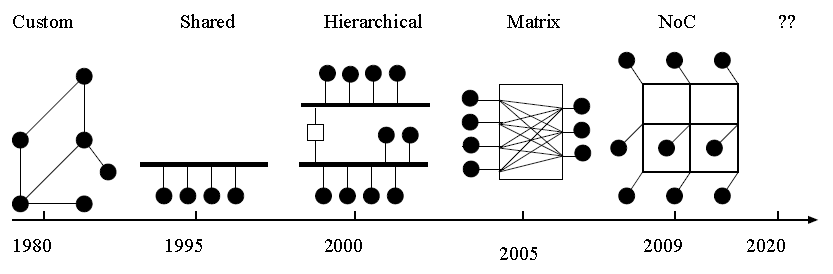 Ref.:  Abderazek  Ben Abdallah, Multicore Systems-on-Chip: Practical Hardware/Software Design, 2nd Edition, Publisher: Springer, (2013) , ISBN-13: 978-9491216916
19
Traditional SoC Nightmare
Variety of dedicated interfaces
 Design and verification complexity
 Unpredictable performance
 Many underutilized wires
DMA
CPU
DSP
Control 
signals
CPU Bus
A
Bridge
B
Peripheral Bus
IO
IO
IO
C
20
NoC: A paradigm Shift in VLSI
From: Dedicated signal wires
To: Shared network
s
s
s
Module
s
s
s
Module
Module
s
s
s
Point- 
To-point 
Link
Computing 
Module
Network 
switch
21
NoC: A paradigm Shift in VLSI
NI
DMA
CPU
NI
NI
DSP
Coproc
NI
switch
NI
Ethnt
switch
I/O
NI
switch
switch
NI
DMA
NoC
switch
switch
NI
MPEG
DRAM
NI
DRAM
NI
NI
Ethnt
Accel
NI
22
NoC Essential
Communication by packets of bits
 Routing of packets through several hops via switches
Efficient sharing of wires
 Parallelism
s
s
s
Module
s
s
s
Module
Module
s
s
s
23
NoC Operation Example
Network Interface
CPU
switch
switch
CPU request
Packetization and trans.
Routing
Receipt and unpacketization (AHB, OCP, ... pinout)
Device response 
Packetization and transmission
Routing
Receipt and unpacketization
Network Interface
I/O
switch
24
Characteristics of a Paradigm Shift
Solves a critical problem
 Step-up in abstraction
 Design is affected:
Design becomes more restricted
New tools
The changes enable higher complexity and capacity
Jump in design productivity
25
Characteristics of a Paradigm shift
We will look at the problem addressed by NoC.
Solves a critical problem
 Step-up in abstraction
 Design is affected:
Design becomes more restricted
New tools
The changes enable higher complexity and capacity
Jump in design productivity
26
Don't we already know how to design interconnection networks?
Many existing network topologies, router designs and theory has already been developed for high end supercomputers and telecom switches

Yes, and we'll cover some of this material, but the trade-offs on-chip lead to very different designs!!
27
27
Critical problems addressed by NoC
1) Global interconnect design problem:
delay, power, noise, scalability, reliability
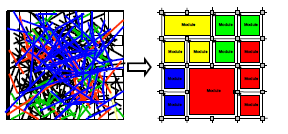 2) System integration
productivity problem
3) Multicore Processors
key to power-efficient computing
28
1(a): NoC and Global wire delay
Long wire delay is dominated by Resistance
Add repeaters
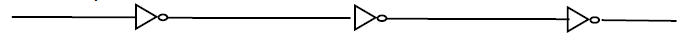 Repeaters become latches (with clock frequency scaling)
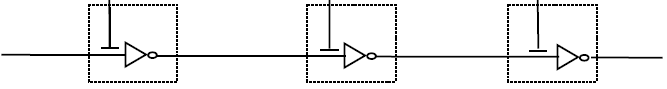 Latches evolve to NoC routers
NoC Router
NoC Router
NoC Router
29
1(b): Wire design for NoC
NoC links:
 Regular 
 Point-to-point (no fanout tree)
 Can use transmission-line layout
 Well-defined current return path

Can be optimized for noise /speed/power ?
 Low swing, 
 current mode, 
 ….
30
1(c): NoC Scalability
For Same Performance, compare the wire area and power
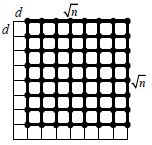 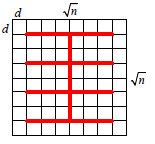 Simple Bus
O(n^3 √n)

O(n√n)
NoC:
O(n)

O(n)
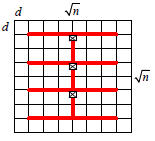 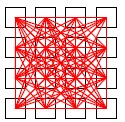 Segmented Bus:
O(n^2 √n)

O(n√n)
Point –to-Point

O(n^2 √n)

O(n √n)
31
1(d): NoC and Communication Reliability
Router
n
Input buffer
UMODEM
U
MO
D
E
M
Router
U
MO
D
E
M
Error correction
Synchronization
UMODEM
ISI reduction
m
Parallel to Serial Convertor
UMODEM
U
MO
D
E
M
Router
U
MO
D
E
M
Modulation
Link Interface
UMODEM
Interconnect
Fault tolerance & error correction
32
A. Morgenshtein, E. Bolotin, I. Cidon, A. Kolodny, R. Ginosar, “Micro-modem – reliability solution for NOC communications”, ICECS 2004
1(e): NoC and GALS
Modules in NoC use different clocks
May use different supply voltages
 NoC can handle synchronization 
 NoC design may be asynchronous
No waste of power when the links and routers are idle
33
2: NoC and Engineering Productivity
NoC eliminates ad-hoc global wire engineering
 NoC separates computation from communication
NoC is a complete platform for system integration, debugging and testing
34
3: NoC and Multicore
Uniprocessors cannot provide Power-efficient performance growth
Interconnect dominates dynamic power
Global wire delay doesn’t scale
ILP is limited
Gate
Interconnect
Diff.
35
3: NoC and Multicore
Power-efficiency requires many parallel local computations
Multicore chip 
Thread-Level Parallelism (TLP)
Uniprocessor Performance
Die Area (or Power)
36
3: NoC and Multicore
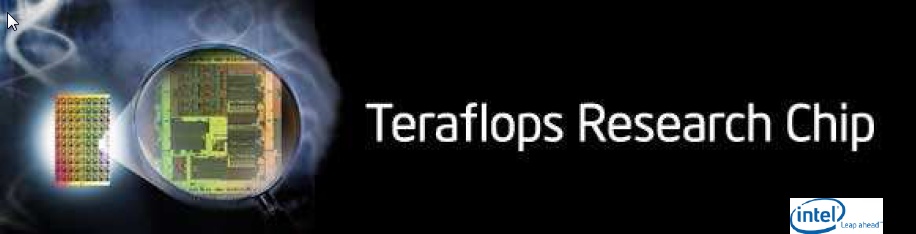 Uniprocessors cannot provide Power-efficient performance growth
Interconnect dominates dynamic power
Global wire delay doesn’t scale
Instruction-level parallelism is limited
Power-efficiency requires many parallel local computations
Chip Multi Processors (CMP)
Thread-Level Parallelism (TLP)
Network is a natural choice for CMP!
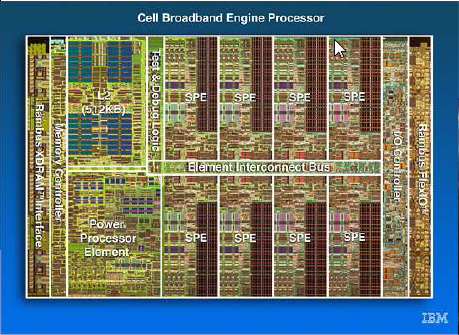 37
3: NoC and Multicore
Network is a natural choice for Multicore
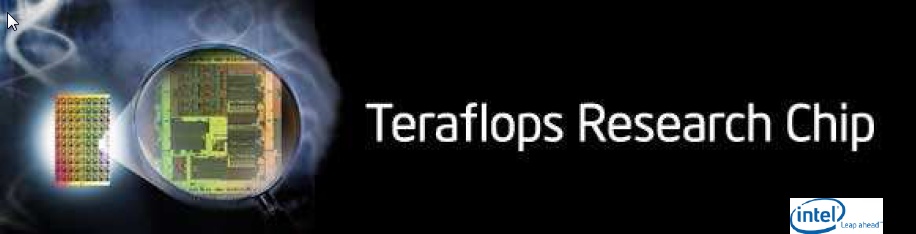 Uniprocessors cannot provide Power-efficient performance growth
Interconnect dominates dynamic power
Global wire delay doesn’t scale
Instruction-level parallelism is limited
Power-efficiency requires many parallel local computations
Chip Multi Processors (CMP)
Thread-Level Parallelism (TLP)
Network is a natural choice for CMP!
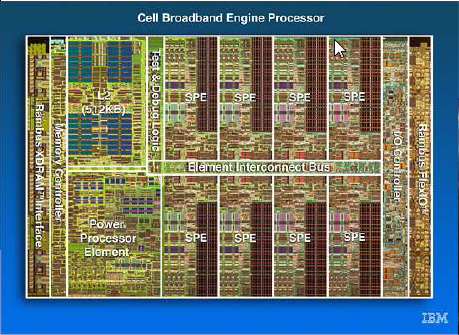 38
Why now is the time for NoC ?
Difficulty of DSM wire design
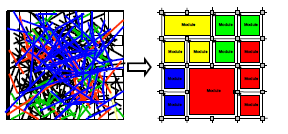 Productivity pressure
Multicore
39
Layers of Abstraction in Network Modeling
Software layers
Application, OS
 Network & transport layers
Network topology  e.g. crossbar, ring, mesh, torus, fat tree,…
Switching   Circuit / packet switching(SAF, VCT), wormhole 
Addressing  Logical/physical, source/destination, flow, transaction
Routing  Static/dynamic, distributed/source, deadlock avoidance 
Quality of Service   e.g. guaranteed-throughput, best-effort
Congestion control, end-to-end flow control
40
Layers of Abstraction in Network Modeling
Data link layer
Flow control 
Handling of contention
Correction of transmission errors
 Physical layer
Wires, drivers, receivers, repeaters, signaling, circuits,..
41
How to Select Architecture ?
Architecture choices depends on system needs
Reconfiguration
Rate




During run time


At boot time




At design time
CMP/
Multicore
ASSP
FPGA
ASIC
Flexibility
Single application                                General purpose or Embedded systems
42
How to Select Architecture ?
Architecture choices depends on system needs
Reconfiguration
Rate




During run time


At boot time




At design time
A large range of solutions!
CMP/
Multicore
ASSP
FPGA
ASIC
Flexibility
Single application                                General purpose or Embedded systems
43
Perspective 1: NoC vs. Bus
NoC
Bus
Aggregate bandwidth grows
Link speed unaffected by N
Concurrent spatial reuse
Pipelining is built-in
Distributed arbitration
Separate abstraction layers
However:
No performance guarantee
Extra delay in routers
Area and power overhead?
Modules need NI 
Unfamiliar methodology
Bandwidth is shared 
Speed goes down as N grows
No concurrency
Pipelining is tough 
Central arbitration 
No layers of abstraction 
(communication and computation are coupled)

However:
 Fairly simple and familiar
44
Perspective 2: NoC vs. Off-chip Networks
Off-Chip Networks
NoC
Sensitive to cost:
 area
 power
 Wires are relatively cheap
 Latency is critical
 Traffic may be known a-priori
 Design time specialization
 Custom NoCs are possible
Cost is in the links
Latency is tolerable
Traffic/applications unknown
Changes at runtime
Adherence to networking standards
45
VLSI CAD Problems
Application mapping
 Floorplanning (placement)
 Routing
 Buffer sizing
 Timing closure
 Simulation
 Testing
46
VLSI CAD Problems in NoC
Application mapping (map tasks to cores)
 Floorplanning (within the network)
 Routing (of messages)
 Buffer sizing (size of FIFO queues in the routers)
Simulation (Network simulation, traffic/delay/power modeling)
Other NoC design problems (topology synthesis, switching, virtual channels, arbitration, flow control,……)
47
Traffic Abstractions
Traffic model are generally captured from actual traces of functional simulation
A statically distribution is often assumed for message
PE1
PE2
PE3
PE4
PE12
PE10
PE11
PE5
PE9
PE7
PE8
PE6
48
Data Abstractions
Message
Packet
Flit
Phit
49
Typical NoC Design Flow
Determine routing   and adjust link   capacities
50
Timing Closure in NoC
Define inter-module traffic
Place modules
Increase link capacities
QoS satisfied ?
No
Too long capacity results in poor QoS 
Too high capacity wastes area 
Uniform link capacities are a waste in ASIP system
Yes
Finish
51
NoC Design Requirements
High-performance interconnect
High-throughput, latency, power, area
Complex functionality
Support for virtual-channels
QoS
Synchronization
Reliability, high-throughput, low-latency
52
Break + Questions
53
Part II: NoC Building Blocks
Topology
Routing
Control Flow
Network Interface 
Router Architecture
54
Part II: NoC Building Blocks
Topology
Routing Algorithms
Routing Mechanisms
Control Flow
Network Interface 
Router Architecture
55
NoC Topology
NoC topology is the connection map 
between PEs.
Mainly adopted from large-scale networks and parallel computing
A good topology allows to fulfill the requirements of the traffic at reasonable costs
Topology classifications:
Direct topologies
Indirect topologies
56
[Speaker Notes: The ring is the least complex topology where router nodes are connected in a circular fashion,  but scalability is poor due to limited connectivity.

Mesh: Meshes have a relatively large average network distance, which can increase power consumption. Moreover, concentrated areas of high traffic within the grid, called hotspots, may occur

The 2-D Torus is similar to a mesh, but extended with wrap-around links to reduce average network distance. A two-dimensional torus has a similar area footprint
as the mesh, with the overhead in added links.

An irregular topology can be derived by altering the connectivity of a regular topology
(i.e., one of the topologies described thus far), to form hybrid, cluster-based, or
asymmetric topologies]
Direct Topology: Mesh
PE
PE
PE
PE
R
R
R
R
PE
PE
PE
PE
R
R
R
R
PE
PE
PE
PE
R
R
R
R
PE
PE
PE
PE
R
R
R
R
57
[Speaker Notes: The main problem with the mesh topology is its long diameter that has negative effect on communication latency. 

Torus topology was proposed to reduce the latency of mesh and keep its simplicity. 

The only difference between torus and mesh topologies is that the switches on the edges are connected to the switches on the opposite edges through wrap-around channels.]
Direct Topology: Torus
PE
PE
PE
PE
R
R
R
R
PE
PE
PE
PE
R
R
R
R
PE
PE
PE
PE
R
R
R
R
PE
PE
PE
PE
R
R
R
R
58
[Speaker Notes: The main problem with the mesh topology is its long diameter that has negative effect on communication latency. 

Torus topology was proposed to reduce the latency of mesh and keep its simplicity. 

The only difference between torus and mesh topologies is that the switches on the edges are connected to the switches on the opposite edges through wrap-around channels.]
Direct Topology: Folded Torus
PE
PE
PE
PE
PE
PE
PE
PE
R
R
PE
PE
R
R
R
R
R
Fold
R
PE
PE
PE
PE
PE
PE
R
R
PE
PE
R
R
R
R
R
R
PE
PE
PE
PE
PE
PE
R
R
PE
PE
R
R
R
R
R
R
PE
PE
PE
PE
PE
PE
R
R
R
R
R
R
R
R
59
[Speaker Notes: The main problem with the mesh topology is its long diameter that has negative effect on communication latency. 

Torus topology was proposed to reduce the latency of mesh and keep its simplicity. 

The only difference between torus and mesh topologies is that the switches on the edges are connected to the switches on the opposite edges through wrap-around channels.]
Direct Topology: Folded Torus
PE
PE
PE
PE
PE
PE
PE
PE
R
R
PE
PE
R
R
R
R
R
Fold
R
PE
PE
PE
PE
PE
PE
R
R
PE
PE
R
R
R
R
R
R
PE
PE
PE
PE
PE
PE
R
R
PE
PE
R
R
R
R
R
R
PE
PE
PE
PE
PE
PE
R
R
R
R
R
R
R
R
60
[Speaker Notes: The main problem with the mesh topology is its long diameter that has negative effect on communication latency. 

Torus topology was proposed to reduce the latency of mesh and keep its simplicity. 

The only difference between torus and mesh topologies is that the switches on the edges are connected to the switches on the opposite edges through wrap-around channels.]
Direct Topology: Octagon
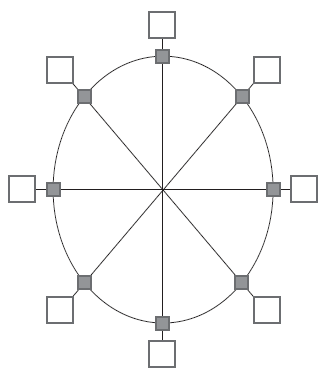 PE
PE
PE
SW
PE
PE
PE
PE
PE
61
[Speaker Notes: The main problem with the mesh topology is its long diameter that has negative effect on communication latency. 

Torus topology was proposed to reduce the latency of mesh and keep its simplicity. 

The only difference between torus and mesh topologies is that the switches on the edges are connected to the switches on the opposite edges through wrap-around channels.]
Indirect Topology: Fat Tree
SW
SW
SW
SW
SW
SW
SW
PE
PE
PE
PE
PE
PE
PE
PE
62
[Speaker Notes: The main problem with the mesh topology is its long diameter that has negative effect on communication latency. 

Torus topology was proposed to reduce the latency of mesh and keep its simplicity. 

The only difference between torus and mesh topologies is that the switches on the edges are connected to the switches on the opposite edges through wrap-around channels.]
Indirect Topology:k-ary n-fly butterfly network
PE
PE
SW
SW
SW
PE
PE
PE
PE
SW
SW
SW
PE
PE
PE
PE
SW
SW
SW
PE
PE
PE
PE
SW
SW
SW
PE
PE
63
[Speaker Notes: The main problem with the mesh topology is its long diameter that has negative effect on communication latency. 

Torus topology was proposed to reduce the latency of mesh and keep its simplicity. 

The only difference between torus and mesh topologies is that the switches on the edges are connected to the switches on the opposite edges through wrap-around channels.]
Indirect Topology:(m, n, r) symmetric Clos network
0
0
SW
SW
SW
1
1
2
2
3
3
SW
SW
4
4
5
5
SW
6
6
SW
SW
7
7
8
8
9
9
SW
SW
SW
10
10
11
64
11
[Speaker Notes: The main problem with the mesh topology is its long diameter that has negative effect on communication latency. 

Torus topology was proposed to reduce the latency of mesh and keep its simplicity. 

The only difference between torus and mesh topologies is that the switches on the edges are connected to the switches on the opposite edges through wrap-around channels.]
How to Select a Topology ?
Application decides the topology type
if PEs = few tens  Mesh is recommended
if PEs = 100 or more  Hierarchical star is recommended
Some topologies are better for certain designs than others
65
Part II: NoC Building Blocks
Topology
Routing Algorithms
Routing Mechanisms
Control Flow
Network Interface 
Router Architecture
66
NoC Routing
Routing algorithm determine path(s) from source to destination. Routing  must prevent deadlock, livelock , and starvation.
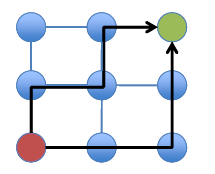 67
Routing Deadlock
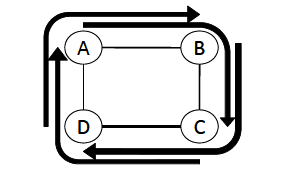 Without routing restrictions, a resource cycle can occur 
Leads to deadlock
68
Deadlock, Livelock, and Starvation
Deadlock: A packet does not reach its destination, because it is blocked at some intermediate resource.

Livelock: A packet does not reach its destination, because it enters a cyclic path.

Starvation: A packet does not reach its destination, because some resource does  not grant access (wile it grants access to other packets).
69
Lifelock
D
PE
PE
PE
R
R
R
R
PE
PE
PE
PE
R
R
R
R
Lifelock
PE
PE
PE
PE
R
R
R
R
PE
PE
PE
S
R
R
R
R
Congested channel
70
Deadlock
Dest 01
Dest 02
Dest 01
Dest 00
10
11
12
Dest 01
Dest 02
Dest 01
Dest 02
00
01
02
Dest 12
Dest 03
Dest 11
Dest 11
Dest 12
Dest 22
Dest 12
Dest 22
71
Deadlock
Dest 01
Dest 00
Dest 02
Dest 01
10
11
12
Dest 01
Dest 01
Dest 02
Dest 02
00
01
02
Dest 12
Dest 03
Dest 11
Dest 11
Dest 12
Dest 22
Dest 12
Dest 22
72
Deadlock
Dest 00
Dest 01
Dest 02
10
11
12
BLOCK
Dest 01
Dest 01
Dest 02
Dest 01
DEADLOCK
Dest 11
BLOCK
BLOCK
Dest 02
00
01
02
Dest 12
Dest 03
BLOCK
Dest 12
Dest 11
Dest 12
Dest 22
Dest 22
73
Routing Algorithm Attributes
Number of destinations
Unicast, Multicast, Broadcast?

Adaptivity
Deterministic, Oblivious or Adaptive 

Implementation (Mechanisms)
Source or node routing?
Table or circuit?
74
Static Vs. Adaptive Routing
PE
PE
PE
PE
PE
PE
PE
PE
R
R
R
R
R
R
R
R
PE
PE
PE
PE
PE
PE
PE
PE
R
R
R
R
R
R
R
R
PE
PE
PE
PE
PE
PE
PE
PE
R
R
R
R
R
R
R
R
PE
PE
PE
PE
PE
PE
PE
PE
R
R
R
R
R
R
R
R
Static
Adaptive
Congested channel
75
Minimal Vs. Non-Minimal
PE
PE
PE
PE
PE
PE
PE
PE
R
R
R
R
R
R
R
R
PE
PE
PE
PE
PE
PE
PE
PE
R
R
R
R
R
R
R
R
PE
PE
PE
PE
PE
PE
PE
PE
R
R
R
R
R
R
R
R
PE
PE
PE
PE
PE
PE
PE
PE
R
R
R
R
R
R
R
R
Minimal
Non-Minimal
76
Source Vs. Distributed
PE
PE
PE
PE
PE
PE
PE
PE
R
R
R
R
R
R
R
R
PE
PE
PE
PE
PE
PE
PE
PE
R
R
R
R
R
R
R
R
PE
PE
PE
PE
PE
PE
PE
PE
R
R
R
R
R
R
R
R
N
E
N
N
L
E
E
S
N
PE
PE
PE
PE
PE
PE
PE
PE
R
R
R
R
R
R
R
R
Source
Distributed
77
Source Vs. Distributed
PE
PE
PE
PE
PE
PE
PE
PE
R
R
R
R
R
R
R
R
PE
PE
PE
PE
PE
PE
PE
PE
R
R
R
R
R
R
R
R
PE
PE
PE
PE
PE
PE
PE
PE
R
R
R
R
R
R
R
R
PE
PE
PE
PE
PE
PE
PE
PE
Routing
Computation
R
R
R
R
R
R
R
R
E
Source
N
E
N
N
L
E
S
N
Distributed
78
Source Vs. Distributed
PE
PE
PE
PE
PE
PE
PE
PE
R
R
R
R
R
R
R
R
PE
PE
PE
PE
PE
PE
PE
PE
R
R
R
R
R
R
R
R
PE
PE
PE
PE
PE
PE
PE
PE
R
R
R
R
R
R
R
R
PE
PE
PE
PE
PE
PE
PE
PE
Routing
Computation
R
R
R
R
R
R
R
R
N
Source
Distributed
E
N
N
L
E
S
N
79
Source Vs. Distributed
PE
PE
PE
PE
PE
PE
PE
PE
R
R
R
R
R
R
R
R
PE
PE
PE
PE
PE
PE
PE
PE
R
R
R
R
R
R
R
R
PE
PE
PE
PE
PE
PE
PE
PE
Routing
Computation
E
R
R
R
R
R
R
R
R
PE
PE
PE
PE
PE
PE
PE
PE
R
R
R
R
R
R
R
R
Source
Distributed
E
N
N
L
S
N
80
Source Vs. Distributed
PE
PE
PE
PE
PE
PE
PE
PE
R
R
R
R
R
R
R
R
PE
PE
PE
PE
PE
PE
PE
PE
R
R
R
R
R
R
R
R
PE
PE
PE
PE
PE
PE
PE
PE
Routing
Computation
S
R
R
R
R
R
R
R
R
PE
PE
PE
PE
PE
PE
PE
PE
R
R
R
R
R
R
R
R
Source
Distributed
E
N
N
L
N
81
Source Vs. Distributed
PE
PE
PE
PE
PE
PE
PE
PE
R
R
R
R
R
R
R
R
PE
PE
PE
PE
PE
PE
PE
PE
R
R
R
R
R
R
R
R
PE
PE
PE
PE
PE
PE
PE
PE
R
R
R
R
R
R
R
R
PE
PE
PE
PE
PE
PE
PE
PE
Routing
Computation
R
R
R
R
R
R
R
R
E
Source
Distributed
N
N
L
N
82
Source Vs. Distributed
PE
PE
PE
PE
PE
PE
PE
PE
R
R
R
R
R
R
R
R
PE
PE
PE
PE
PE
PE
PE
PE
R
R
R
R
R
R
R
R
PE
PE
PE
PE
PE
PE
PE
PE
R
R
R
R
R
R
R
R
PE
PE
PE
PE
PE
PE
PE
PE
Routing
Computation
R
R
R
R
R
R
R
R
N
Source
Distributed
N
L
N
83
Source Vs. Distributed
PE
PE
PE
PE
PE
PE
PE
PE
R
R
R
R
R
R
R
R
PE
PE
PE
PE
PE
PE
PE
PE
R
R
R
R
R
R
R
R
PE
PE
PE
PE
PE
PE
PE
PE
Routing
Computation
N
R
R
R
R
R
R
R
R
PE
PE
PE
PE
PE
PE
PE
PE
R
R
R
R
R
R
R
R
Source
Distributed
L
N
84
Source Vs. Distributed
PE
PE
PE
PE
PE
PE
PE
PE
R
R
R
R
R
R
R
R
Routing
Computation
PE
PE
PE
PE
PE
PE
PE
PE
N
L
R
R
R
R
R
R
R
R
PE
PE
PE
PE
PE
PE
PE
PE
R
R
R
R
R
R
R
R
PE
PE
PE
PE
PE
PE
PE
PE
R
R
R
R
R
R
R
R
Source
Distributed
85
Source Vs. Distributed
Routing
Computation
L
PE
PE
PE
PE
PE
PE
PE
PE
R
R
R
R
R
R
R
R
PE
PE
PE
PE
PE
PE
PE
PE
R
R
R
R
R
R
R
R
PE
PE
PE
PE
PE
PE
PE
PE
R
R
R
R
R
R
R
R
PE
PE
PE
PE
PE
PE
PE
PE
R
R
R
R
R
R
R
R
Source
Distributed
86
Routing examples
D
PE
PE
PE
R
R
R
R
PE
PE
PE
PE
R
R
R
R
PE
PE
PE
PE
R
R
R
R
PE
PE
PE
S
Y
R
R
R
R
X
Dimension Ordered Routing (XY Routing)
87
Routing examples
Random Intermediate node
PE
PE
PE
PE
R
R
R
R
D
PE
PE
PE
R
R
R
R
PE
PE
PE
PE
R
R
R
R
PE
PE
PE
S
Y
R
R
R
R
X
Valiant routing algorithm
(VAL)
88
Routing examples
Intermediate node within bounding box
PE
PE
PE
PE
R
R
R
R
D
PE
PE
PE
Bounding Box
R
R
R
R
PE
PE
PE
PE
R
R
R
R
PE
PE
PE
S
Y
R
R
R
R
X
ROMM
89
Routing examples
PE
PE
PE
PE
R
R
R
R
D
PE
PE
PE
R
R
R
R
PE
PE
PE
PE
50% YX
R
R
R
R
50% XY
PE
PE
PE
S
Y
R
R
R
R
X
O1TURN
90
Routing examples
Congested channel
PE
PE
PE
PE
R
R
R
R
D
PE
PE
PE
R
R
R
R
PE
PE
PE
PE
R
R
R
R
PE
PE
PE
S
Y
R
R
R
R
X
Dynamic XY
(DyXY)
91
Summary of Routing Algorithms
Deterministic algorithms are simple and inexpensive but they do utilize path diversity and thus are weak on load balancing
Oblivious algorithms give often good results since they allow good load balancing and their effects are easy to analyse
Adaptive algorithms although in theory superior, are complex and power hungry
92
Summary of Routing Algorithms
Latency paramount concern
Minimal routing most common for NoC
Non‐minimal can avoid congestion and deliver low latency
NoC researchers favor DOR for  simplicity and deadlock freedom
Here we only cover unicast routing
93
Part II: NoC Building Blocks
Topology
Routing Algorithms
Routing Mechanisms
Control Flow
Network Interface 
Router Architecture
94
Routing Mechanism
The term routing mechanics refers to the mechanism that is used to  implement any routing algorithm.
Two approaches:
Fixed routing tables at the source or at each hop
Algorithmic routing uses specialized hardware to compute the route or next hop at run-time
95
Table-based Routing
Two approaches:
Source-table routing implements all-at-once routing by looking up the entire route at the source
Node-table routing performs incremental routing by looking up the hop-by-hop routing relation at each node along the route
Major advantage:  
A routing table can support any routing relation on any topology.
96
Table-based Routing
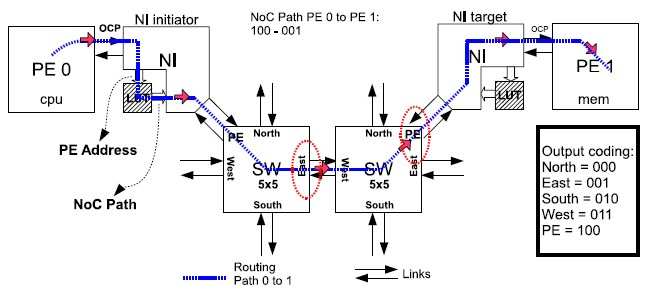 Example routing mechanism for deterministic source routing NoCs. The NI uses a LUT to store the route map.
97
Source Routing
All routing decisions are made at the source terminal 
To route a packet we need: 
the table is indexed using the packet destination
a route or a set of routes are returned, one route is selected
the route is prepended and embedded in the packet
Because of its speed, simplicity and scalability source routing is very often used for deterministic and oblivious routing
98
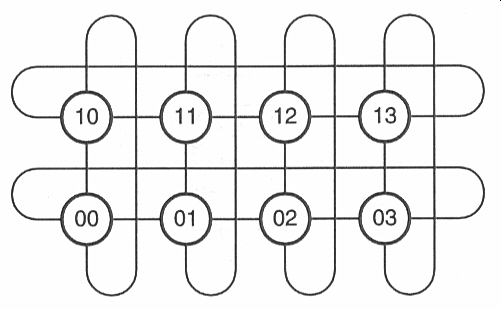 00
10
20
30
31
21
11
01
Source Routing - Example
The example shows a routing table for a 4x2 torus network
In this example there are two alternative routes for each destination
Each node has its own routing table
4x2 torus network
In this example the order of XY 
should be the opposite, i.e. 21->12
Source routing table for node 00 of 4x2 torus network
Example:
-Routing from 00 to 21
-Table is indexed with 21
-Two routes: 
NEEX and WWNX 

-The source arbitrarily 
selects NEEX
index
select
99
Arbitrary Length Encoding of Source Routes
Advantage: 
It can be used for arbitrary-sized networks
The complexity of routing is moved from the network nodes to the terminal nodes
But routers must be able to handle arbitrary length routes
100
Arbitrary Length-Encoding
Router has
16-bit phits
32-bit flits
Route has 13 hops: NENNWNNENNWNN
Extra symbols:
P: Phit continuation selector
F: Flit continuation Phit
The tables entries in the terminals must be of arbitrary length
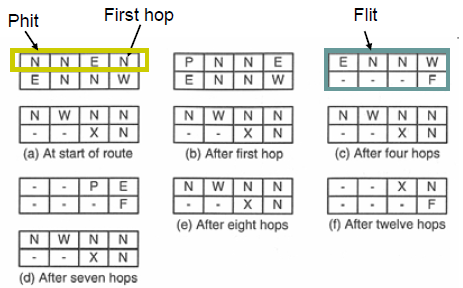 101
Node-Table Routing
Table-based routing can also be performed by placing the routing table in the routing nodes rather than in the terminals

Node-table routing is appropriate for adaptive routing algorithms, since it can use state information at each node
102
Node-Table Routing
A table lookup is required, when a packet arrives at a router, which takes additional time compared to source routing

Scalability is sacrificed, since different nodes need tables of varying size

Difficult to give two packets arriving from a different node a different way through the network without expanding the tables
103
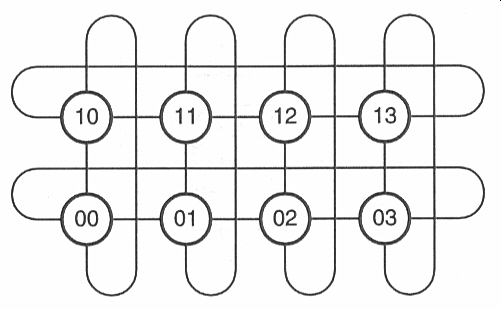 00
10
20
30
31
21
11
01
Example of Node-Table Routing
Table shows a set of routing tables
There are two choices from a source to a destination
Routing Table for Node 00
Note: Bold font ports are misroutes
104
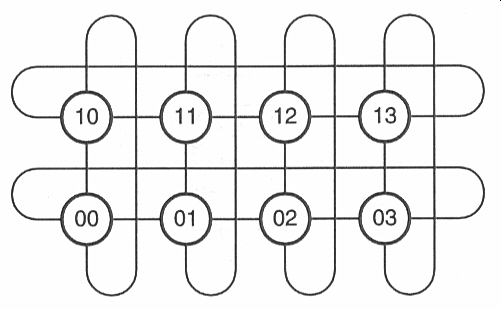 00
10
20
30
31
21
11
01
Example of Node-Table Routing
Livelock can occur
A packet passing through node 00 
destined for node 11.

If the entry for (00->11) is N , 
go to 10 and (10-> 11) is S 
=> 00 <-> 10 (livelock)
105
Algorithmic Routing
Instead of using a table, algorithms can be used to compute the next route

In order to be fast, algorithms are usually not very complicated and implemented in hardware
106
Example: Algorithmic Routing
Dimension-Order Routing
sx and sy indicated the preferred directions
sx=0, +x; sx=1, -x
sy=0, +y; sy=1, -y
x and y represent the  number of hops in x and y direction
The PDV is used as an input for selection of a route
Determines the type of the routing
107
Indicates which channels advance the packet
Example: Algorithmic Routing
A minimal oblivious router  - Implemented by randomly selecting one of the active bits of the PDV   as the selected direction
Minimal adaptive router  - Achieved by making selection based on the length of the respective output Qs.
Fully adaptive router – Implemented by picking up unproductive direction if Qs > threshold results
108
Exercise
Compression of source routes. In the source routes, each port selector symbol [N,S,W,E, and X] was encoded with three bits. Suggest an alternative encoding to reduce the average length (in bits) required to represent a source route. Justify your encoding in terms of typical routes that might occur on a torus. Also compare the original three bits per symbol with your encoding on the following routes:
NNNNNEEX
WNEENWWWWWNX
109
Next lecture
Part II: NoC Building Blocks
Topology
Routing Algorithms
Routing Mechanisms
Switching
Control Flow
Network Interface 
Router Architecture
Part III: OASIS NoC Real Design
110